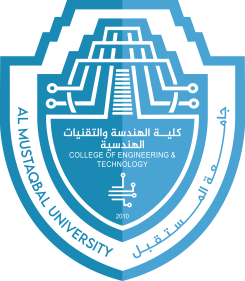 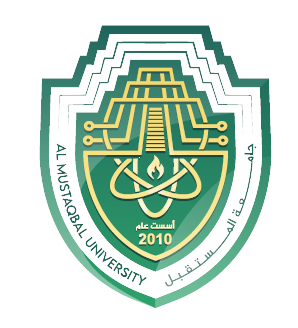 College of Engineering & Technology
Computer Techniques Engineering Department
Artificial Intelligence – Stage 3
Artificial Intelligence
Lecture 7
Propositional Logic
Propositional Logic
In this lecture we cover
The syntax of propositional logic.
The semantic of propositional logic.
The logical inference in propositional logic.
Propositional Logic - Syntax
The syntax of propositional logic defines the allowable sentences.
Atomic sentences consists of a single proposition symbol.
Each symbol stands for a proposition that can be true or false.
There are two proposition symbols with fixed meaning:
True is always-true proposition
False is always-false proposition. 
Complex sentences are constructed from simpler sentences using parentheses and logical connectives.
Propositional Logic – Logical Connectives
Propositional Logic – Operator Precedence
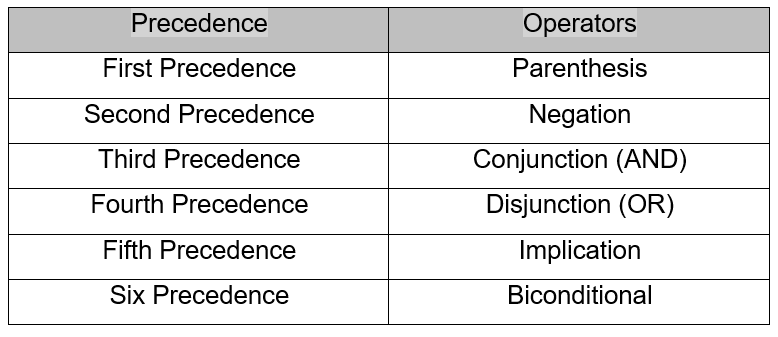 Propositional Logic – Semantics
Propositional Logic – Semantics
Propositional Logic – Semantics
Propositional Logic – Semantics
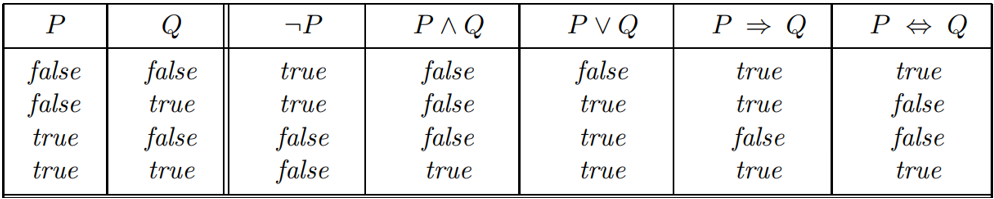 Propositional Logic – Logical Equivalence
Two sentence α and β are logically equivalent if they are true in the same set of models.
We write this α ≡ β
True tables can be used to show that P ˄ Q and Q ˄ P are logically equivalent.
Propositional Logic – Logical Equivalence
Propositional Logic – Logical Equivalence
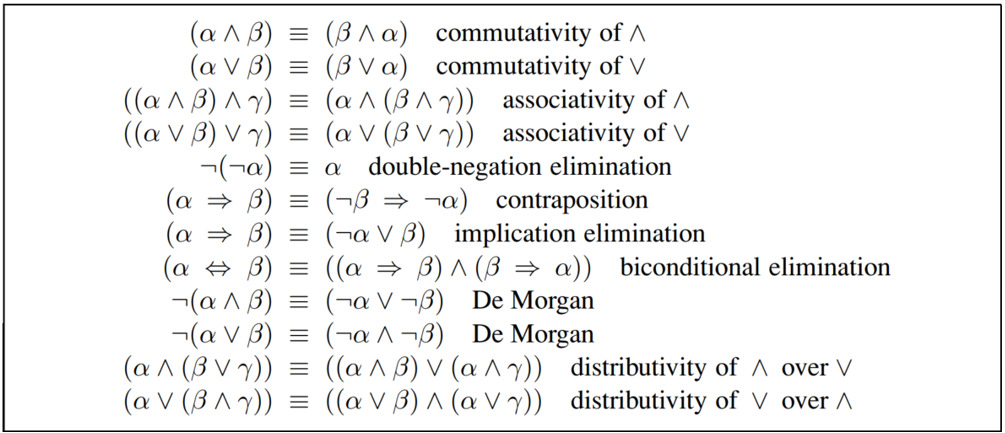 Propositional Logic – Validity/contradiction
A sentence is valid if it is true in all models.
For example the sentence P˅ ¬P is valid.
Valid sentence is also know as tautologies 
Contradiction is a statement that is always false.
P˄ ¬P
Propositional Logic – Satisfiability
A sentence is satisfiable if it is true in 
Or satisfied by some model.
Satisfiability can be checked by enumerating the possible models until on is found that satisfies the sentence.
Propositional Logic – Inference and Proofs
Proofs using truth table:
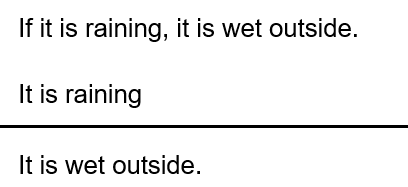 Propositional Logic – Inference and Proofs
Translating it into symbolic from suing propositional variables.
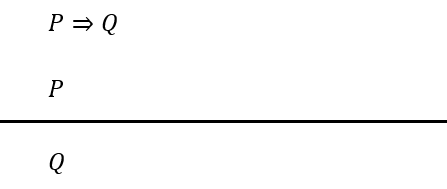 Propositional Logic – Inference and Proofs
The argument is valid if the conclusion follow logically from the two premises.
First we construct a truth table that includes all of the premises and the conclusion.
Verify that there is no case in which:
Premises are true and the conclusion false
Propositional Logic – Inference and Proofs
Propositional Logic – Inference rules
Inference rules are applied to drive a proof.
A chain of conclusions that leads to the desired goal.
Modus Ponens:
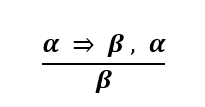 Propositional Logic – Inference rules
And-Elimination:
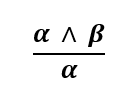 And-Elimination, which says that, from a conjunction, any of the conjuncts can be inferred.
Propositional Logic – Inference rules
Considering the possible truth values of α and β, on can show easily that Modus Ponens and And-Elimination are sound once and for all.
These rules can then be used in any particular instances where then apply, generating sound inferences without the need for enumerating models.
All the logical equivalences above, can be used as inference rules.
Propositional Logic – Inference rules
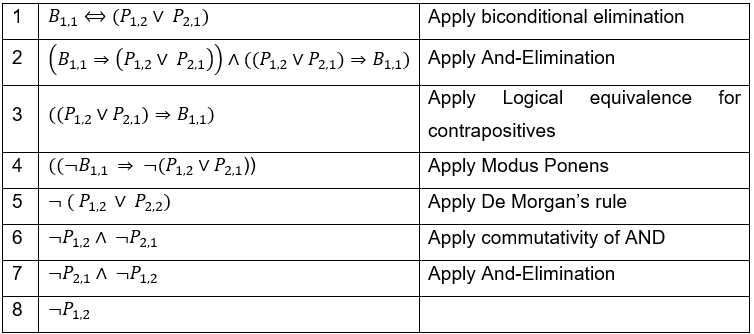 Propositional Logic – proof by resolution
Proof by resolution: the inference rules covered so far are sound.
How about completeness
Algorithm using inference rules are complete in the sense that they will find any reachable goal, but if the available inference rules are inadequate, then the goal is not reachable.
Propositional Logic – proof by resolution
For example, if we removed the biconditional elimination rule, the proof in the preceding section would not got through. 
Alternatively
 resolution, that yields a complete inference algorithm.
Propositional Logic – proof by resolution
The resolution rule applies only to clauses (that is, disjunction of literals).
every sentence of propositional logic is logically equivalent to a conjunction of clauses. 
A sentence expressed as a conjunction of clauses is said to be in conjunctive normal form or CNF.
 We now describe a procedure for converting to CNF.
Propositional Logic – Inference rules
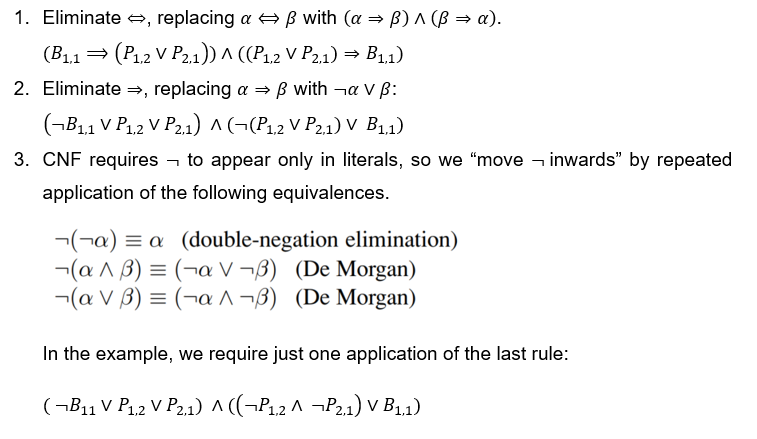 Propositional Logic – proof by resolution
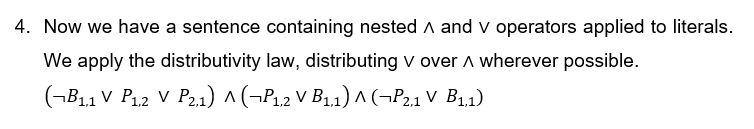 The original sentence is now in CNF, as a conjunction of three clauses.
Propositional Logic – Resolution Algorithm